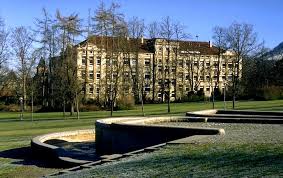 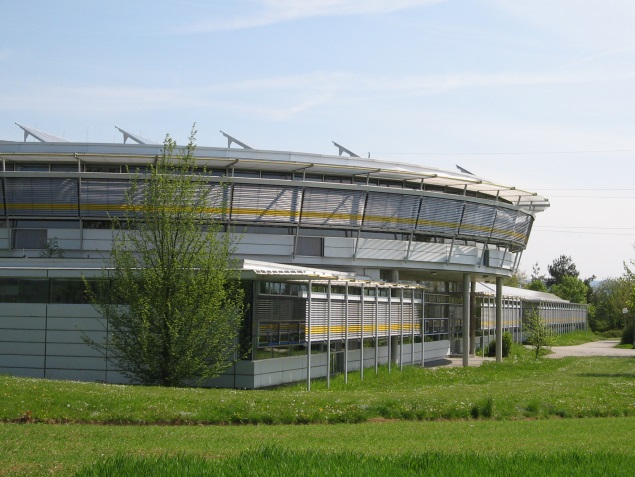 Die fünf Reutlinger Gymnasien
AEG
HGG
FLG
IKG
JKG
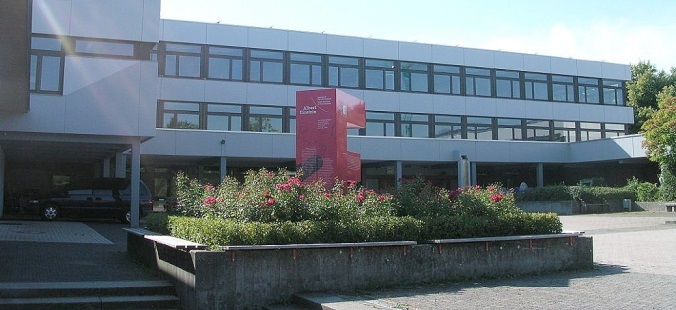 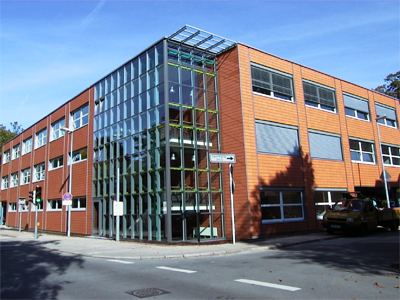 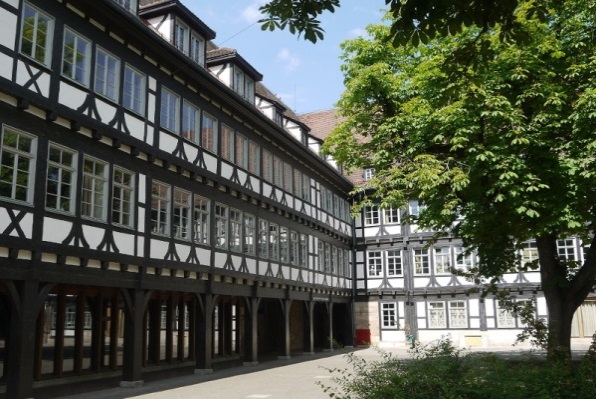 Die Schulart Gymnasium
Ein möglicher Weg zum Abitur
Breite und vertiefte Allgemeinbildung
Ausbildung auf hohem Niveau: Fremdsprachen, Natur- und Geisteswissenschaften, musisch-ästhetischer Bereich
Hinführung zu selbstständigem, eigenverantwortlichem, lebenslangem Lernen
Voraussetzungen
Positives Lernverhalten
Leistungsbereitschaft
Ausdauer
Belastbarkeit
hohe Konzentrationsfähigkeit
Fähigkeit zum logischen Denken
Gutes Sozialverhalten
Anforderungen und Unterricht
28 - max. 35 Wochenstunden
Nachmittagsunterricht an den Schulen spätestens in Klasse 8
Insgesamt höherer Zeitaufwand für Hausaufgaben und Lernen
Stundentafel G9 neu
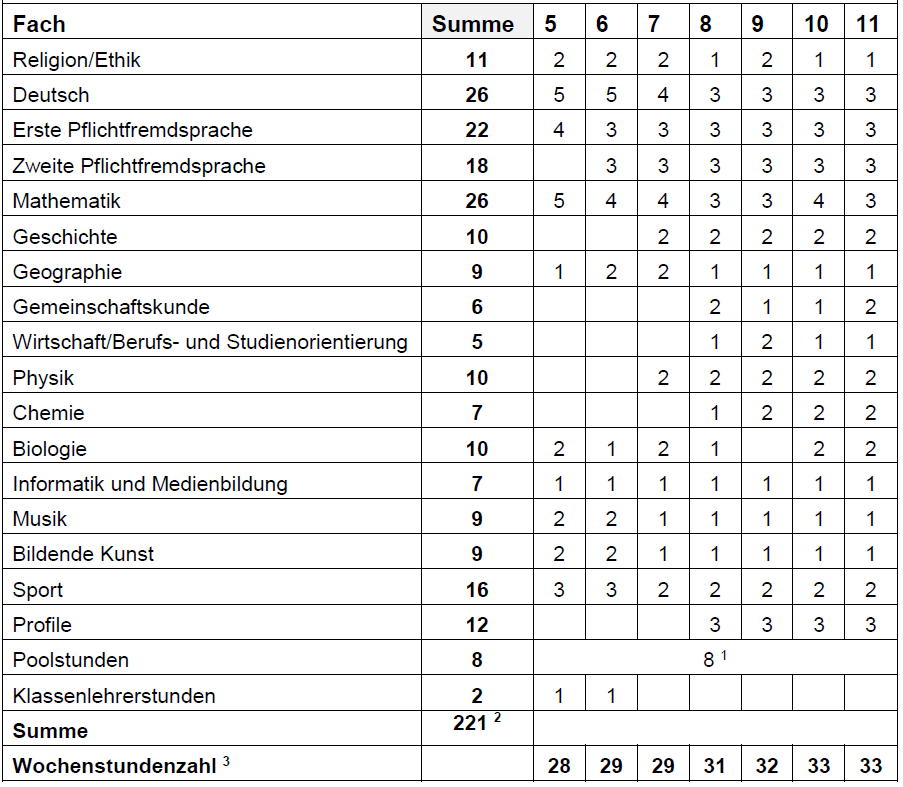 Die fünf Reutlinger Gymnasien ProFile, sPrachen, Besonderheiten
Abschlüsse
Hauptschulabschluss nach Klasse 9
Mittlerer Bildungsabschluss nach Klasse 10
Fachhochschulreife (schulischer Teil) nach zwei Halbjahren der Kursstufe
Abitur = optimale Möglichkeiten für Studium oder qualifizierte Berufsausbildung
Die fünf Reutlinger Gymnasien Gemeinsamkeiten
Unterstützungsangebote 
für Schülerinnen und Schüler
- Mentorensysteme
- Förderangebote 
- Hausaufgabenbetreuung
- Betreuung (Mittag- und Ganztagsangebote) durch
  Schulsozialarbeiter, Beratungslehrer, Schülermentoren, Externe
- Kennenlerntage/ -freizeiten
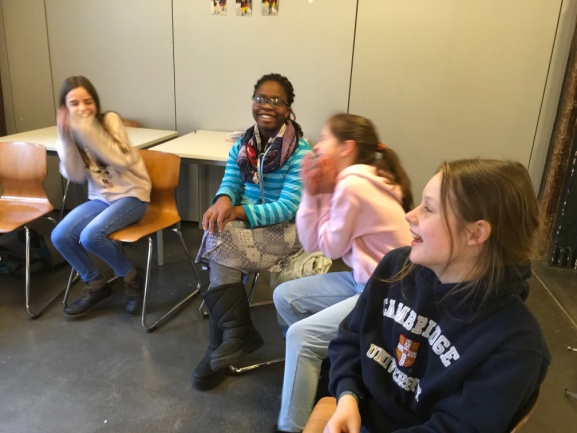 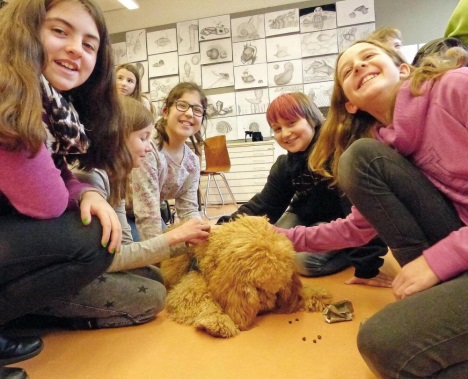 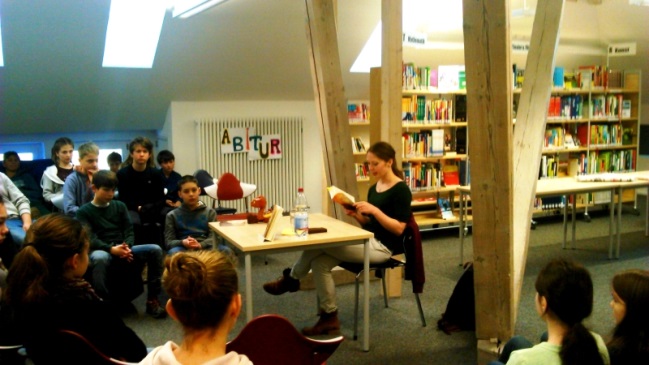 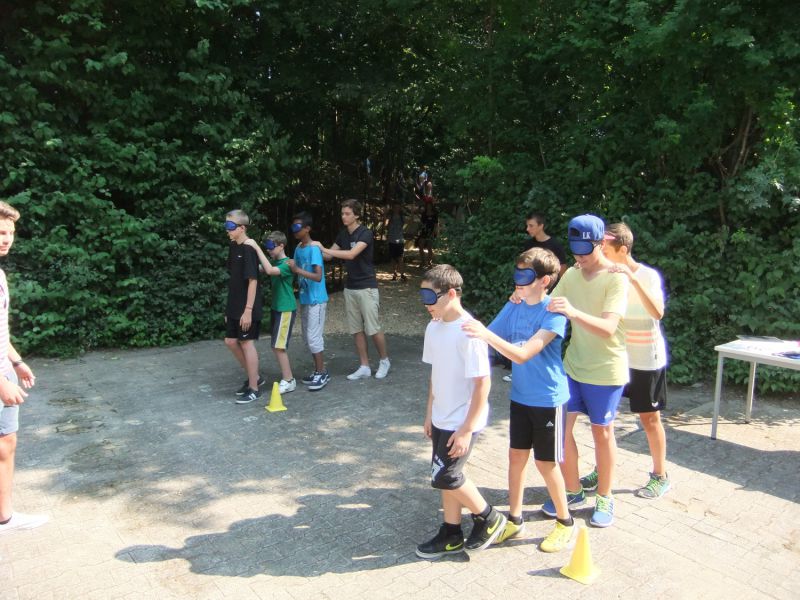 Die fünf Reutlinger Gymnasien Gemeinsamkeiten
Vielfältiges Fächerangebot in der Kursstufe
	
	- Mathematik
	- Physik, Chemie, Biologie, NWT, Informatik
	- Deutsch 
	- Geographie, Geschichte, Politik, Wirtschaft
	- Englisch, Französisch, Latein, Spanisch, Russisch, Italienisch
	- Psychologie, Philosophie, Literatur und Theater
	- Religion, Ethik
	- Bildende Kunst, Musik, Sport
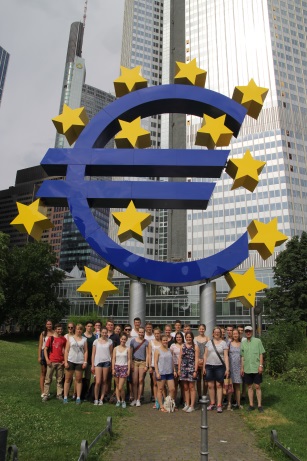 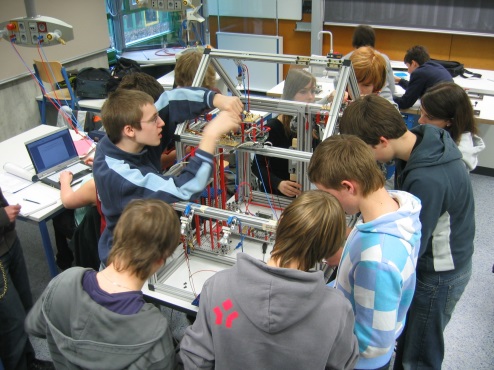 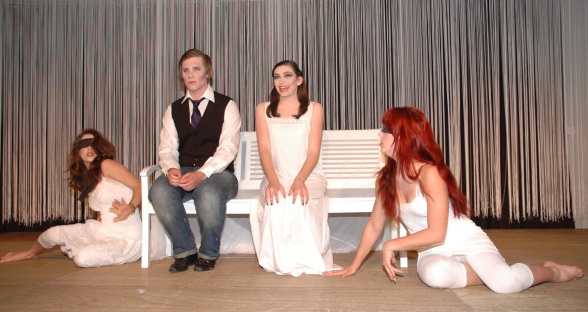 Die fünf Reutlinger Gymnasien Gemeinsamkeiten
Förderung personaler/ sozialer Kompetenzen
	- Schülermitverantwortung (SMV)
	- Schülermentoren
	- Schülerstreitschlichter
	- Schulsanitätsdienst
	- Klassenrat/ Klassenlehrerstunden
	- Sozialpraktikum
	- Angebote zur Prävention 
	- zahlreiche außerunterrichtliche Veranstaltungen
	- Erlebnispädagogische Projekte
	- vielfältiges AG-Angebot
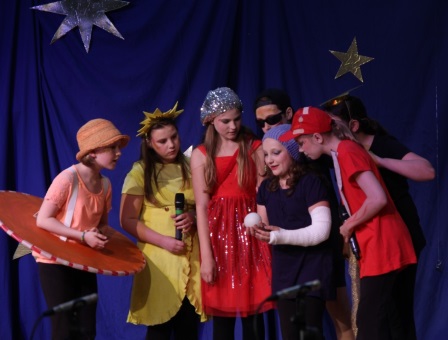 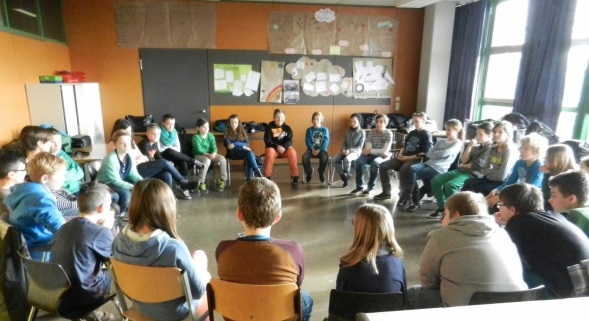 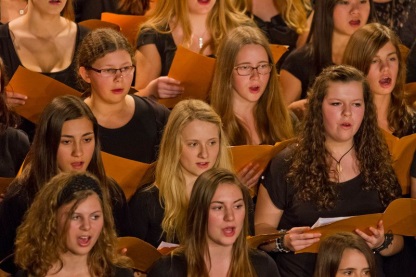 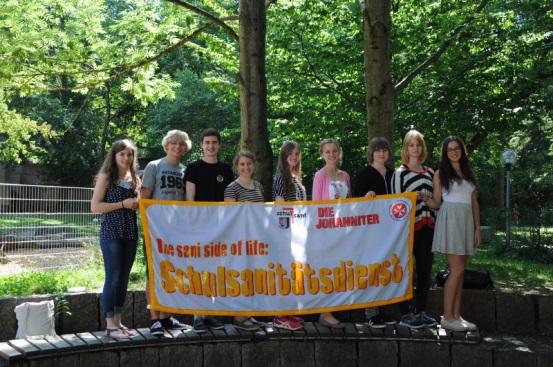 Die Fünf Reutlinger Gymnasien stellen sich vor